EVALUTEC – CREA 2M1 rue de la Presse42000 Saint-Etienne
Médiation 
Conduite du changement 
Qualité de vie au travail
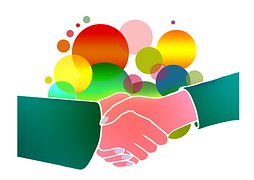 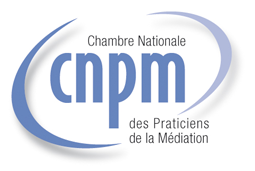 La Médiation en Entreprise
Des problématiques qui peuvent générer :

des différends, des litiges 

des conflits

plus ou moins graves
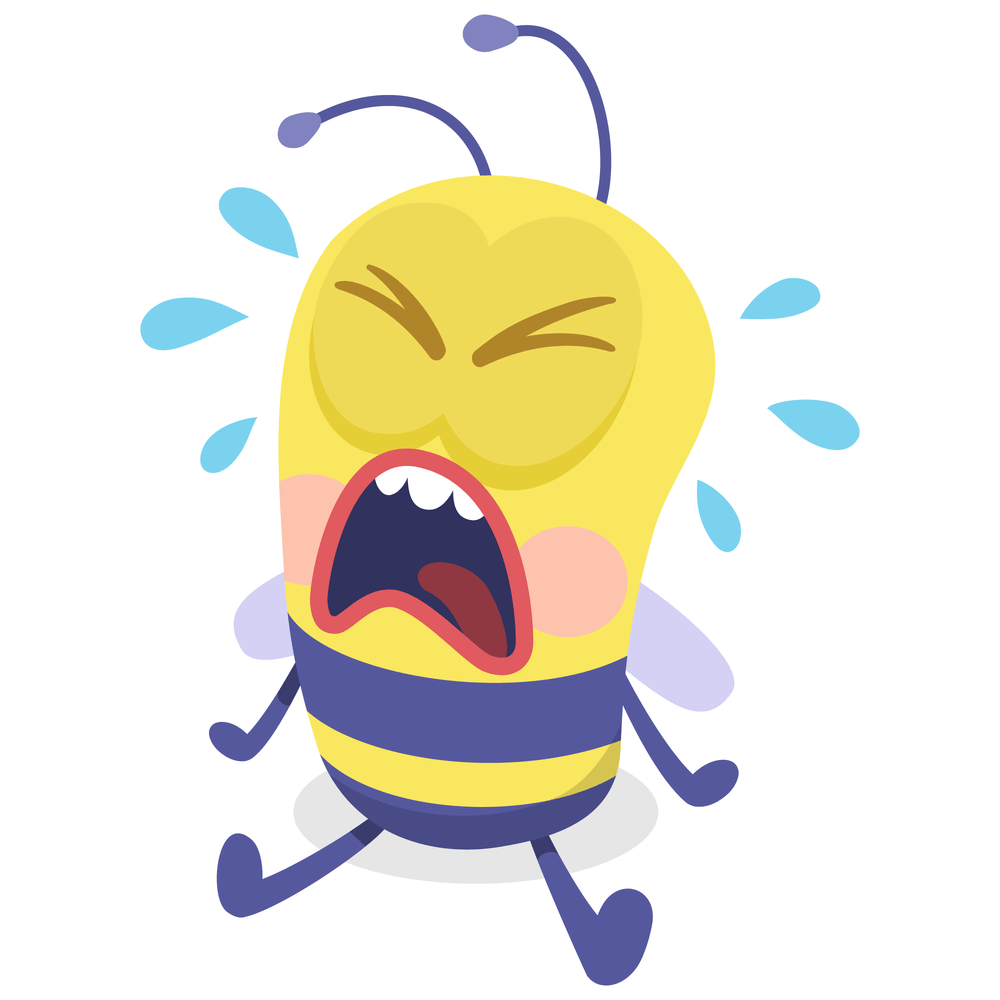 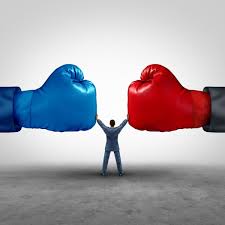 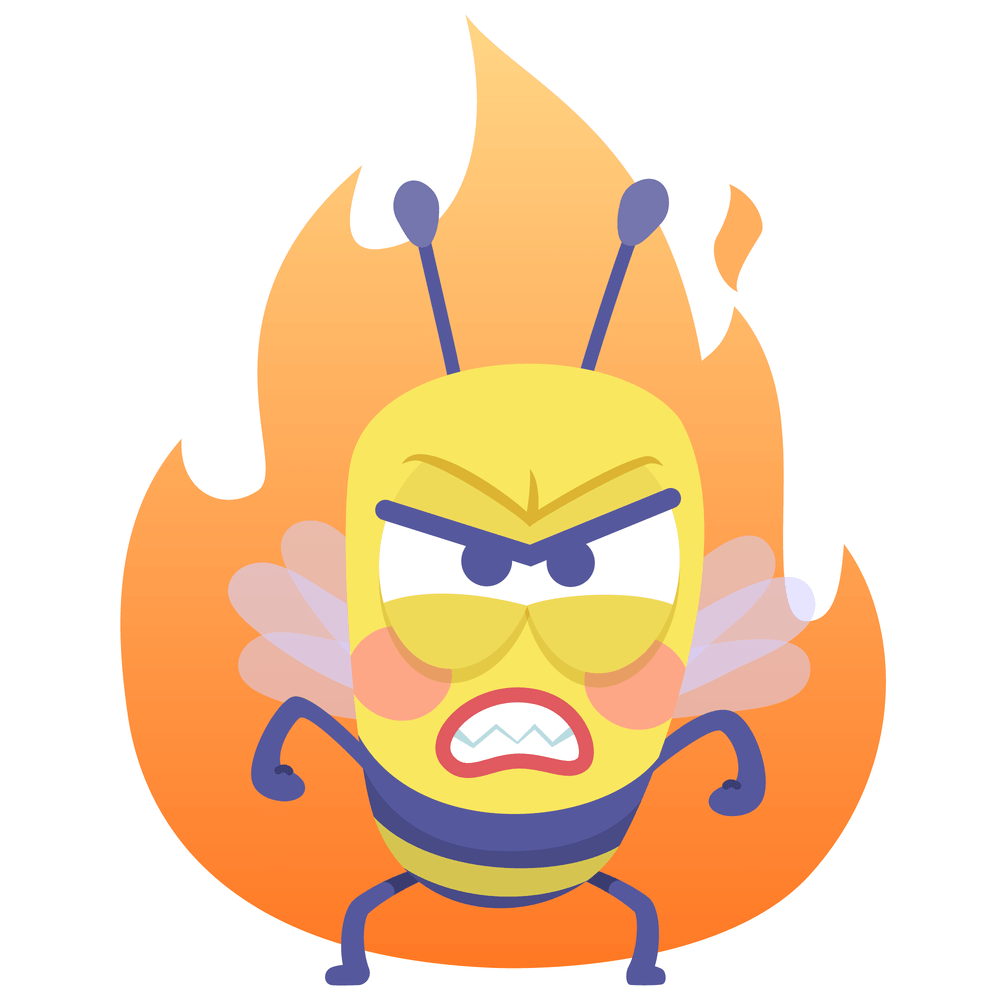 Les 3 composantes du conflit
Juridique :
Eléments de type contractuel ou engageant la responsabilité civile, qu’il s’agisse d’un accord écrit ou non 

Technique :
Les aspects pratiques, la réparation

Affectif :
Implication émotionnelle, typique d’une relation dégradée, entretenant le différend par delà l’éventuel règlement du litige dans ses aspects juridiques et techniques
La résolution du conflit
2 possibilités :

Par soi-même : rupture, vengeance, abandon, loi du plus fort

Par l’intervention d’un tiers qui :
élabore et propose la solution aux parties : conciliation
élabore et impose la solution aux parties :arbitrage, jugement
accompagne l’élaboration de la solution par les parties : médiation
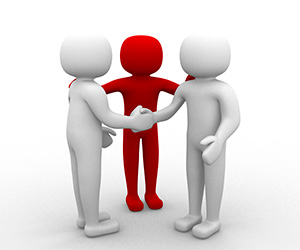 Une solution efficace et global

une discipline à part entière

Une démarche pacificatrice

Constructive 

Respectueuse de la liberté de chacun

Qui reconnait les personnes
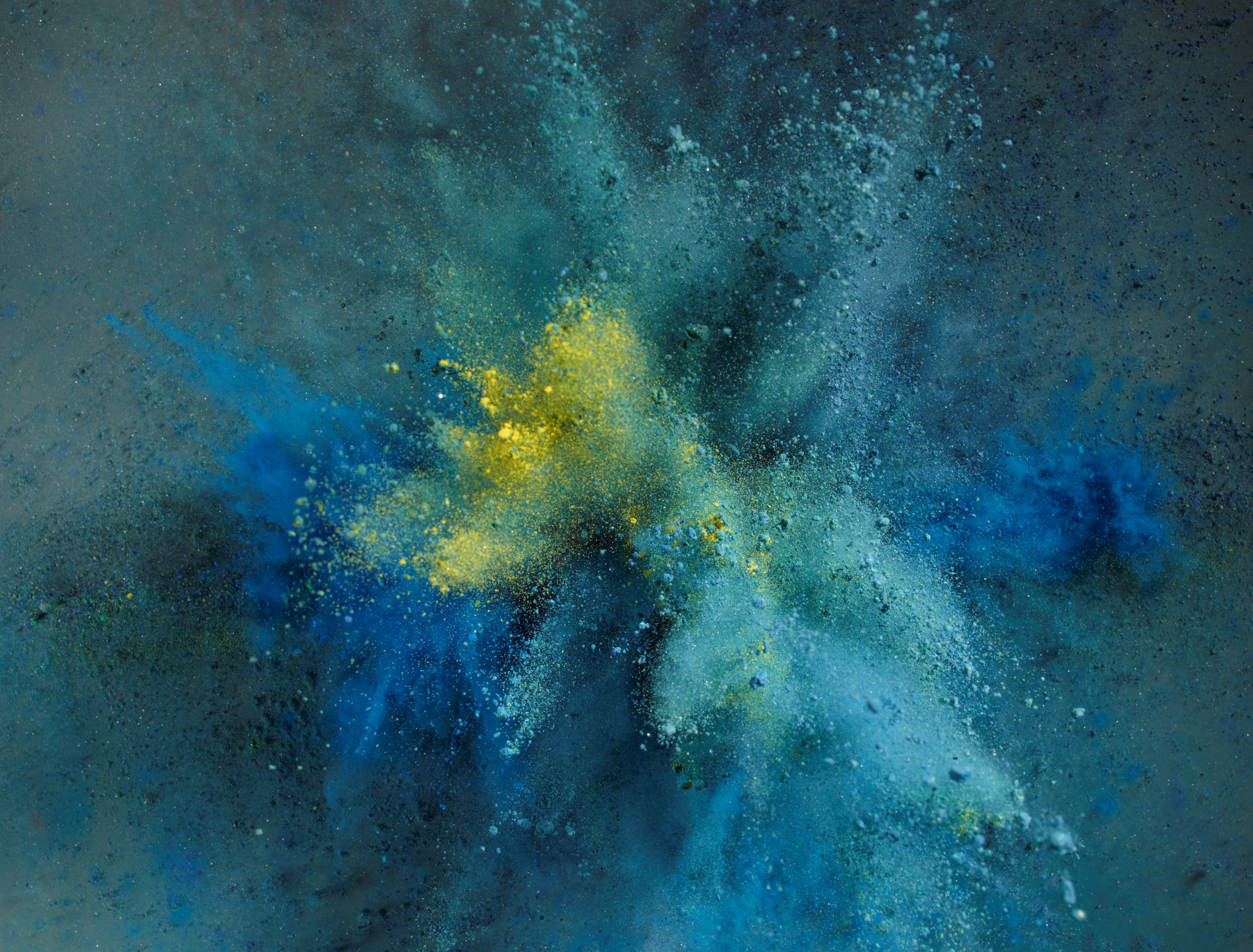 LA MEDIATION
Permettre aux personnes en conflit, 

grâce à l’intervention d’un médiateur, de

(re)communiquer, recréer une relation 

pour qu’ensemble, librement , 

elles trouvent une solution
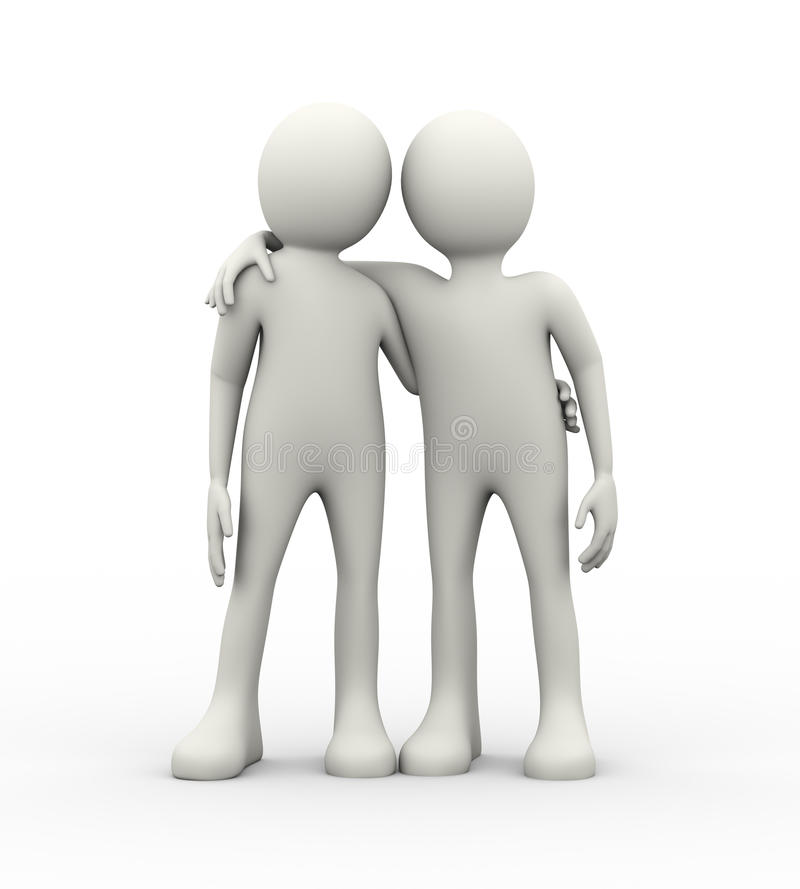 Objectifs de la médiation
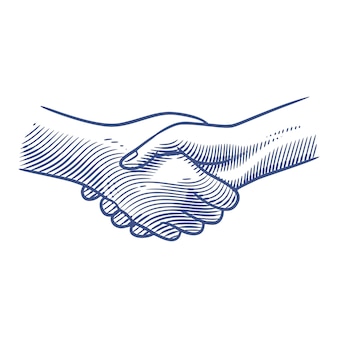 C’est : 	     Ecouter	     Faire écouter	     Reformuler	     Anticiper	     Respecter le point de vue de l'autre



	Ce n’est pas :      Juger	     		Imposer
	                             Interpréter
	                             Sanctionner
	                             Donner des leçons
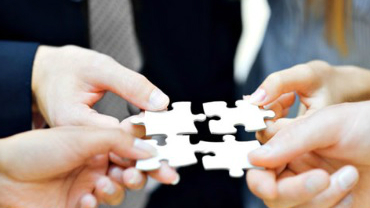 La médiation
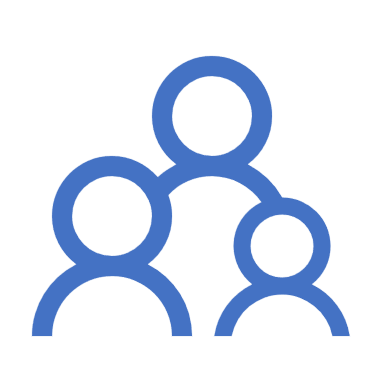 Tierce personne

Neutre, indépendante et impartiale

Respecte la confidentialité

Est formé à la médiation

Sert de canal d’expression, de porte parole
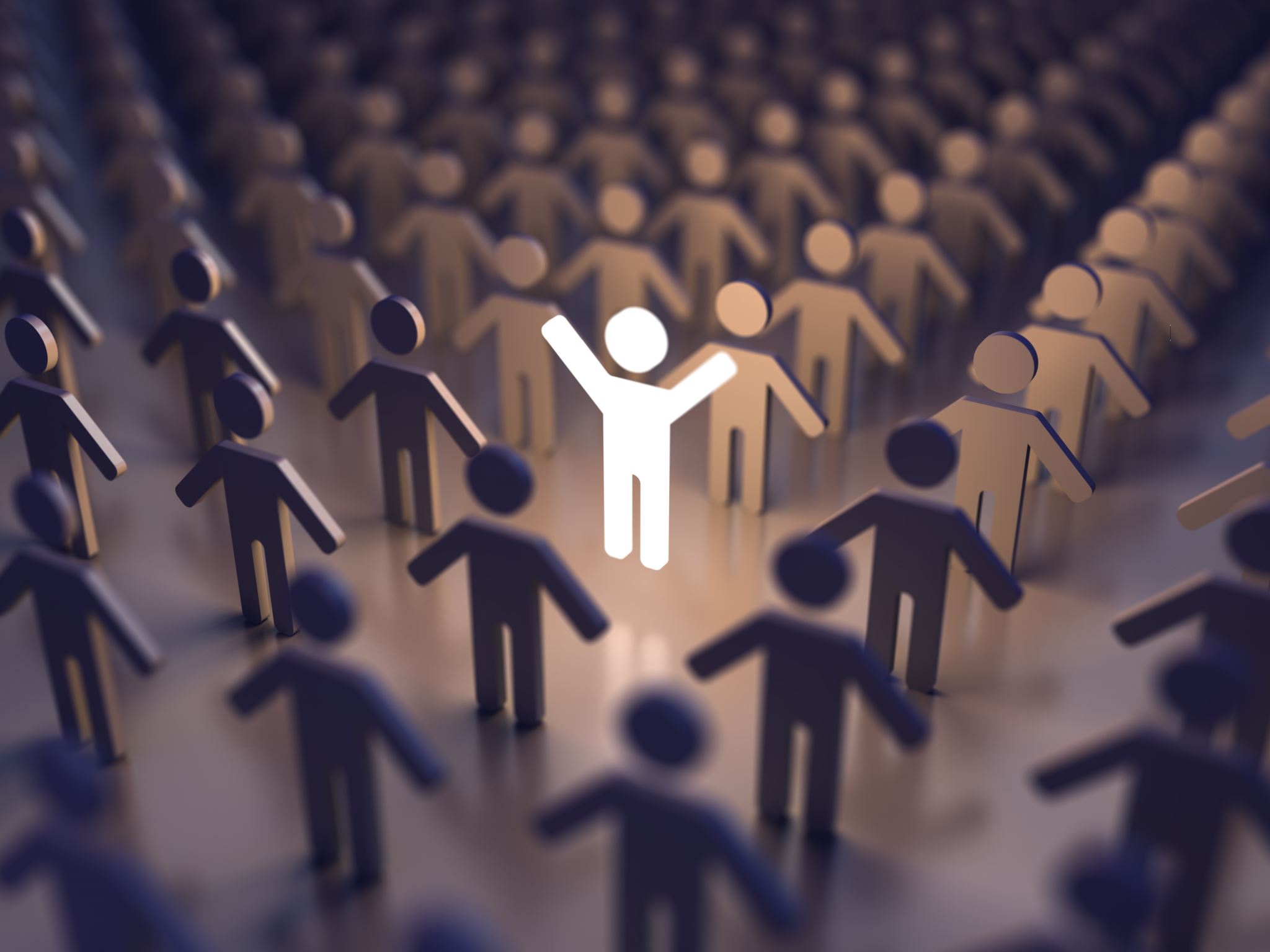 Qui est le médiateur
Indépendance : tutélaire et culturelle 

Neutralité : quant à la solution adoptée par les parties 

Impartialité : par rapport aux valeurs et positionnements des parties 

Confidentialité : pour le médiateur et les parties qui adhèrent au principe selon des conditions qu’elles définissent ensemble
Les fondamentaux  de la médiation
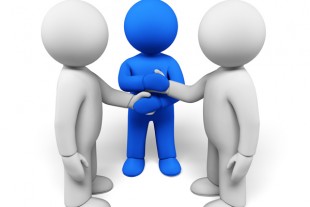 Intérêts de la médiation pour l'entreprise
Éviter des coûts directs 
     Procédures (licenciement)


Éviter des coûts indirects : absentéisme, mauvais climat


Inscrire la médiation comme étant un mode de gestion de ressources humaines


Améliorer la communication
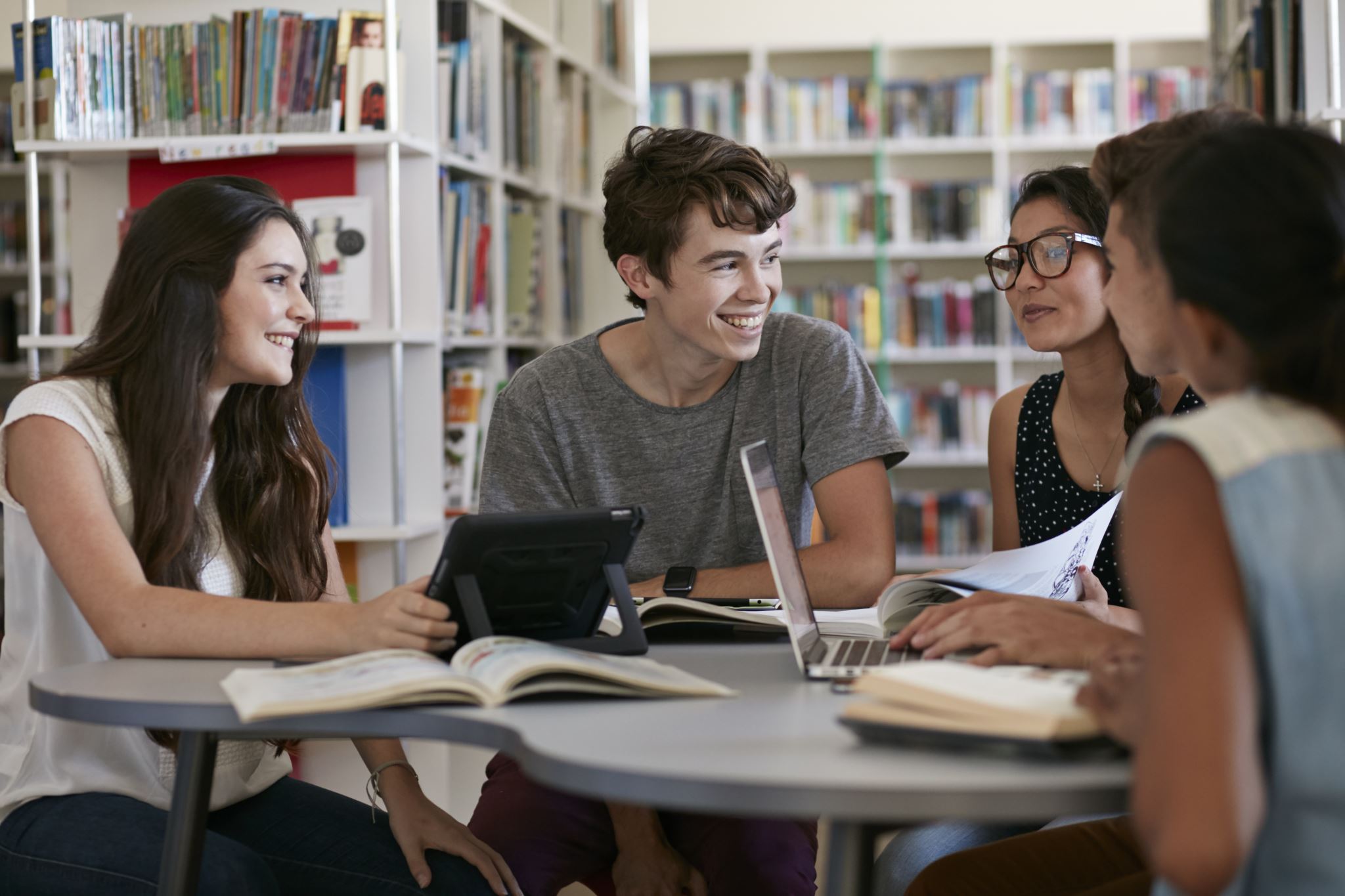 Gestion des conflits internes ou externes

Accompagnement des managers

Management des équipes

Aide à la décision

Accompagnement du changement

Afin d’améliorer la performance et faciliter la gestion de projets
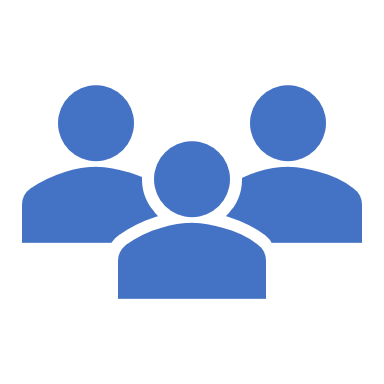 Applications en entreprise